Algebra
11-sinf
Mavzu: Hosila yordamida funksiyani tekshirish va grafiklarni yasash
Fan o‘qituvchisi:
Turg‘unova Mohizabon Mahmudjon qizi
Reja
O‘tilgan mavzuni mustahkamlash yuzasidan berilgan topshiriqlarning yechimlarini tekshirish
Hosila yordamida funksiyani tekshirish  va uning grafigini yasash
Mavzuga doir misollar yechish
№ 71 (47-sahifa)
1
2
3
4
№ 73 (47-sahifa)
1
2
3
4
Funksiya  grafigini  yasash
1-misol
Yechish:
2. Statsionar nuqtalari:
3. Funksiyaning o‘sish va kamayish oraliqlari:
O‘sish oralig‘i:
Kamayish oralig‘i:
4. Funksiya lokal maksimum va lokal minimumlari:
Lokal maksimumi:
Lokal minimumi:
5. Funksiyaning Ox o‘qi bilan kesishish nuqtalari:
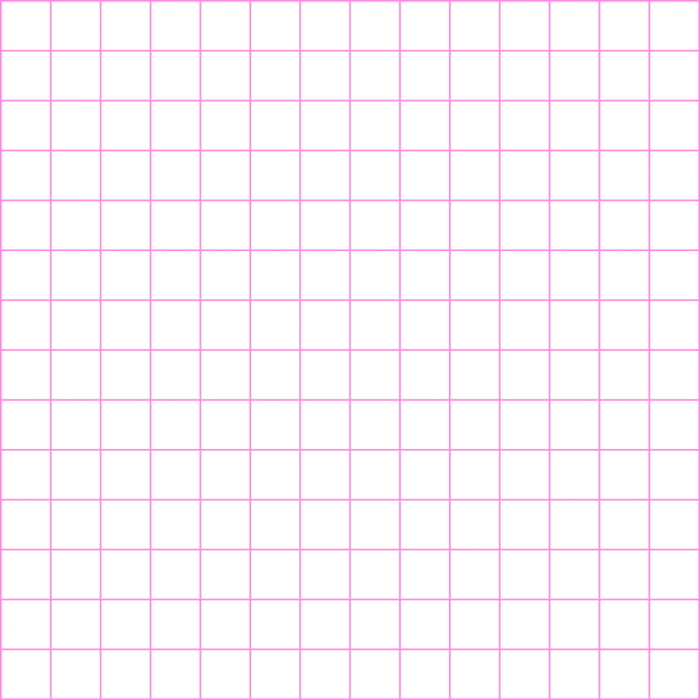 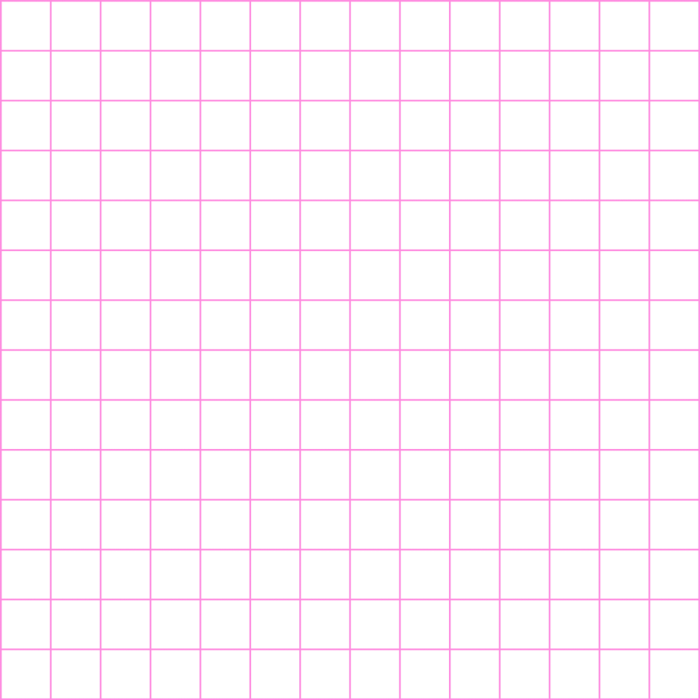 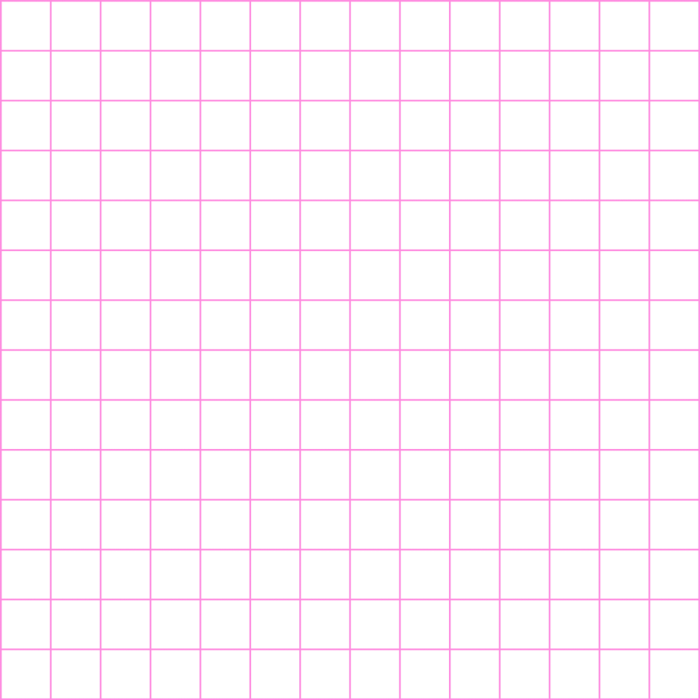 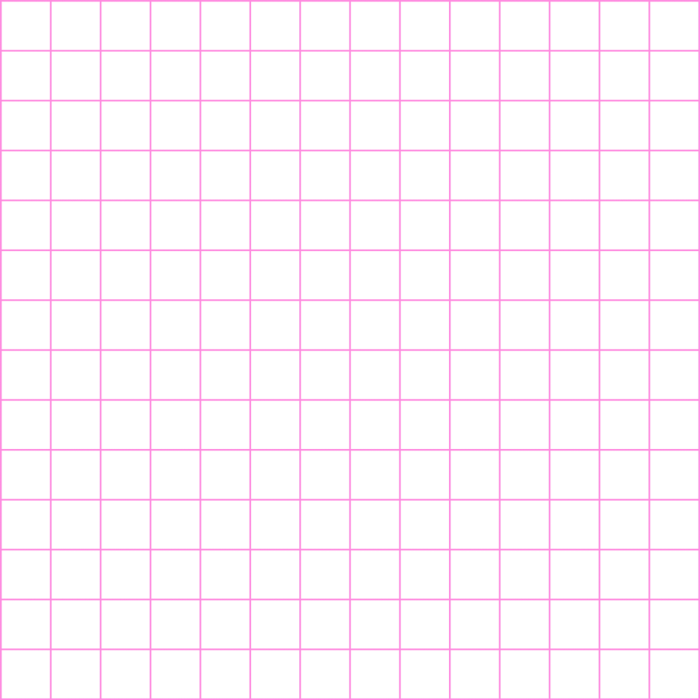 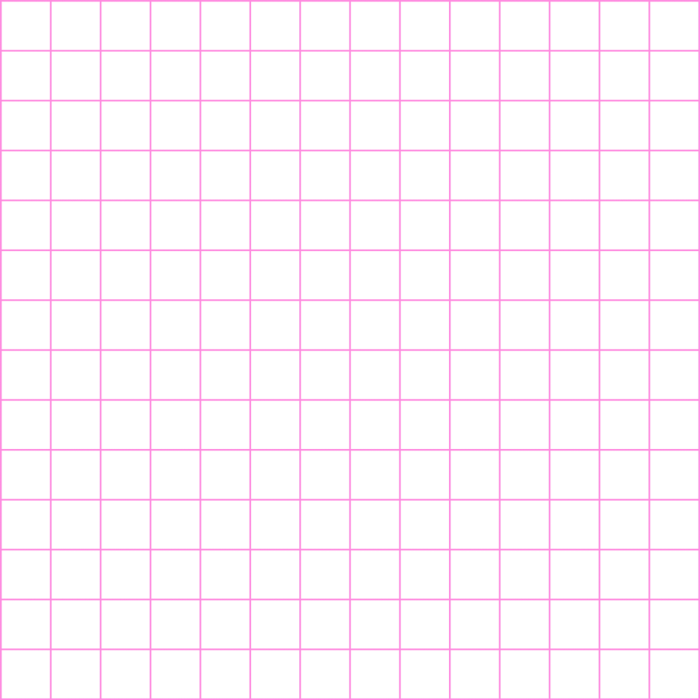 O‘sish oralig‘i:
Kamayish 
oralig‘i:
2-misol
Yechish:
2. Statsionar nuqtalari:
3. Funksiyaning o‘sish va kamayish oraliqlari:
O‘sish oralig‘i:
Kamayish oralig‘i:
4. Funksiya lokal maksimum va lokal minimumlari:
5. Ox o‘qi bilan kesishish nuqtalari:
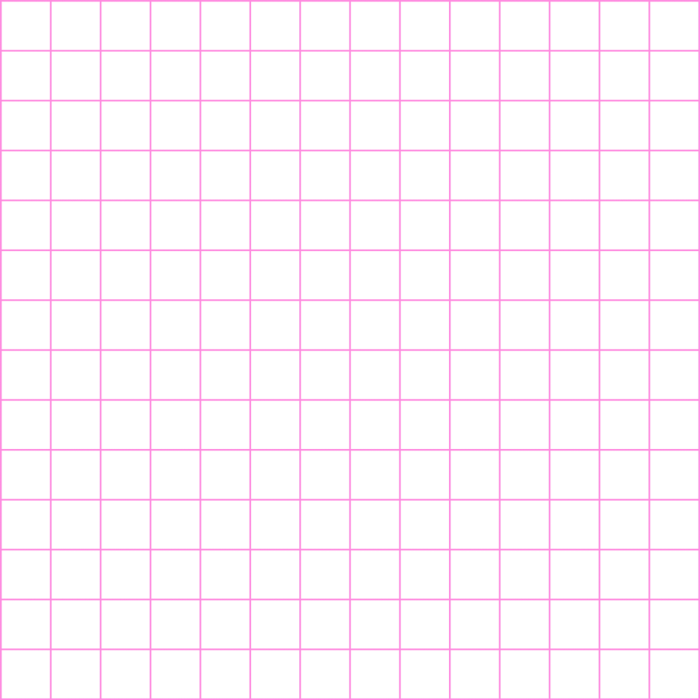 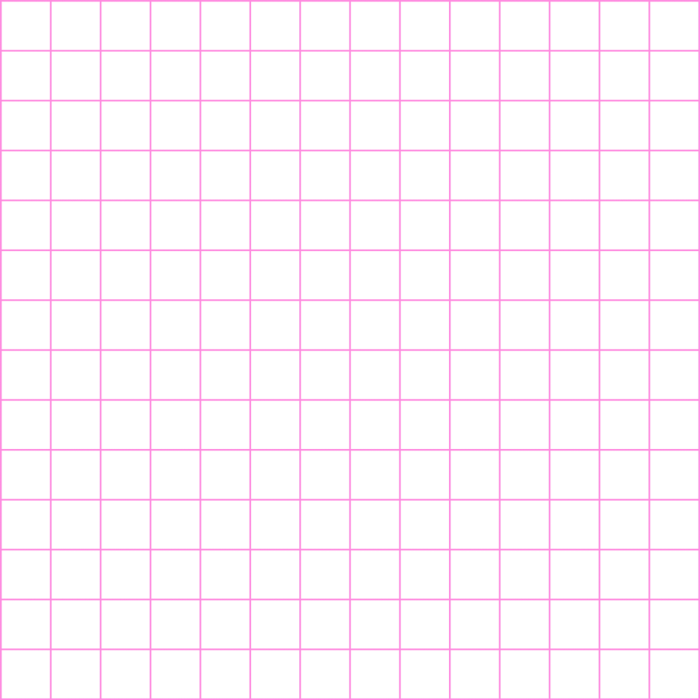 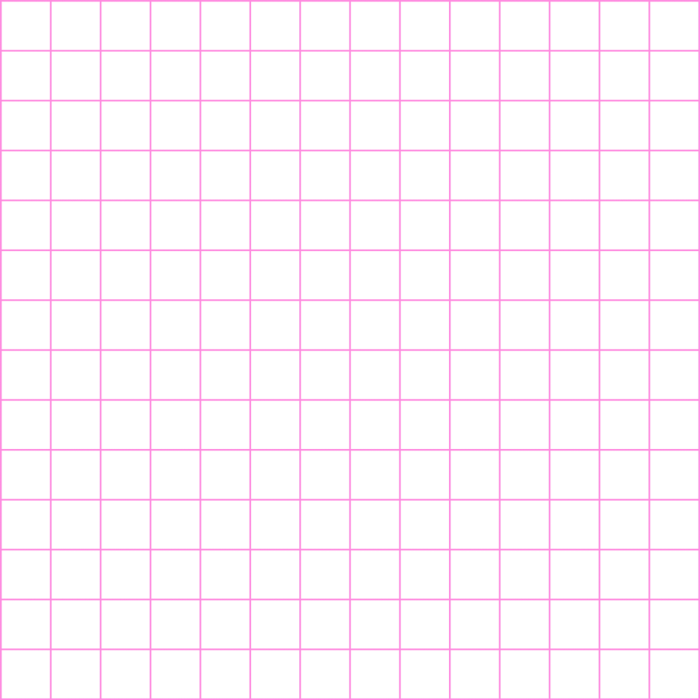 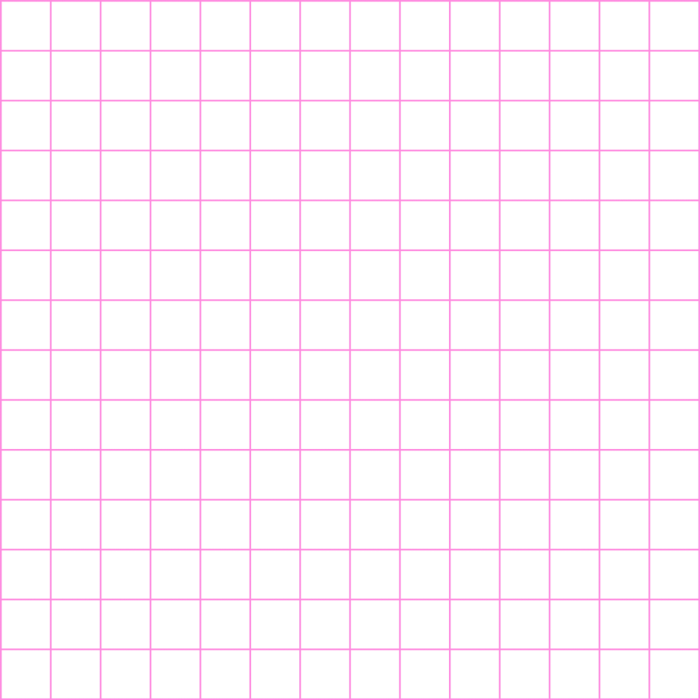 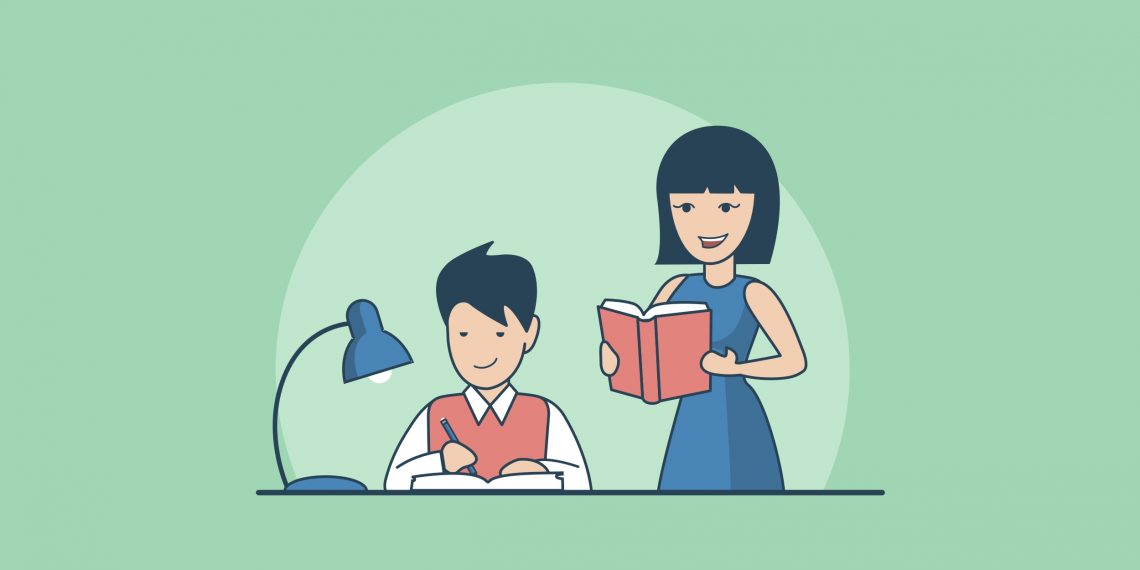 Mustaqil bajarish uchun topshiriqlar